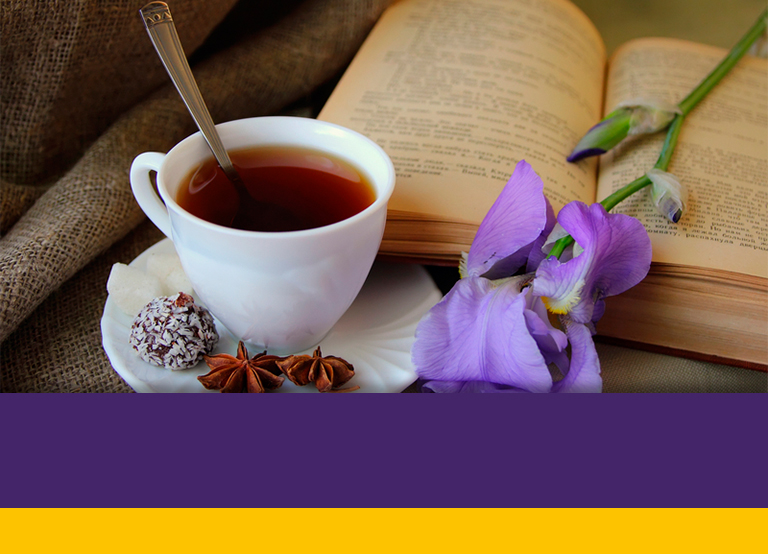 Женщины Открывают для себя Иисуса
Генеральная Конференция
Отдел Женского Служения
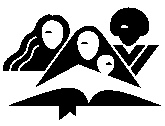 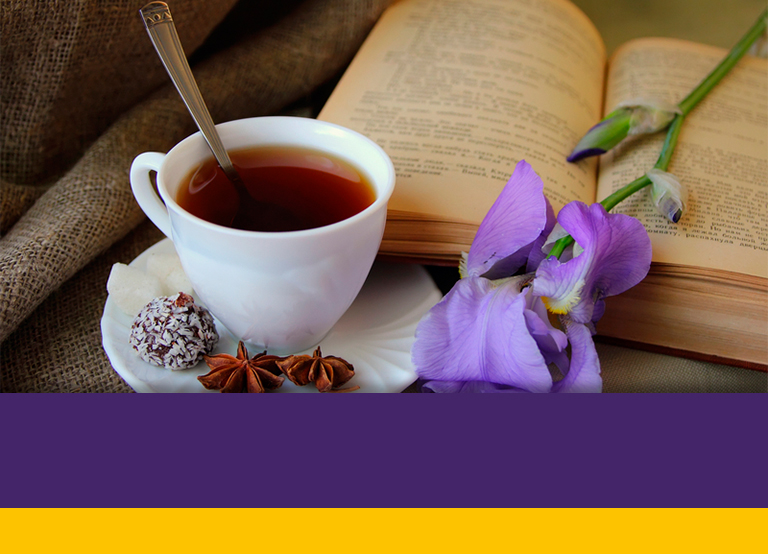 Урок ПятьИисус  - Дарующий Уверенность в Себе
[Speaker Notes: ВВЕДЕНИЕ
 
Мария была скромной молодой женщиной. Она росла в неблагополучной семье, сбежала из дома с жестоким мужчиной и достигла самого дна в жизни, которое только может быть возможным. Она чувствовала себя некрасивой и глупой, и что ей ничего хорошего от жизни ждать не стоит. 
Однажды Мария встретила Джойс – женщину христианку, которая смогла увидеть боль в глазах Марии.  Джойс разглядела прекрасную личность в Марии. Джойс рассказала Марии об Иисусе, о Друге, Который любит всех без исключения. Мысль о том, что кто-то может любить её, была новой для Марии и привнесла в её сердце лучик надежды.  С помощью Джойс, она начала верить в собственную ценность; она увидела новую надежду для полноценной жизни.]
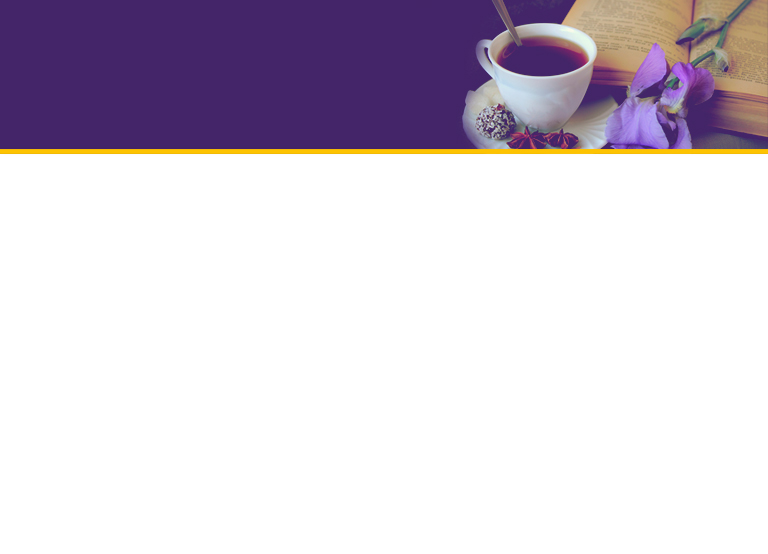 УВЕРЕННОСТЬ В ИИСУСЕ
Мы узнали в предыдущих уроках, что Иисус – наш Друг, наш Старший Брат, и что Он даёт нам мир и покой. Какую уверенность в Иисусе, по мнению апостола Павла мы обрели (Филиппийцам 4:13)?

Если вы используете другие переводы Библии, то можете увидеть в этом тексте фразу «в Нём», вместо фразы «в Иисусе Христе», но в версии Короля Иакова данный текст звучит: «Всё могу в укрепляющем меня Иисусе Христе».
[Speaker Notes: 1. Мы узнали в предыдущих уроках, что Иисус – наш Друг, наш Старший Брат, и что Он даёт нам мир и покой. Какую уверенность в Иисусе, по мнению апостола Павла мы обрели (Филиппийцам 4:13)?
 
Если вы используете другие переводы Библии, то можете увидеть в этом тексте фразу «в Нём», вместо фразы «в Иисусе Христе», но в версии Короля Иакова данный текст звучит: «Всё могу в укрепляющем меня Иисусе Христе». 
 
Когда мы думаем, что не можем следовать заповедям Божьим или мы не можем выносить страдания, то нам следует вспомнить этот текст и ощутить поддержку.]
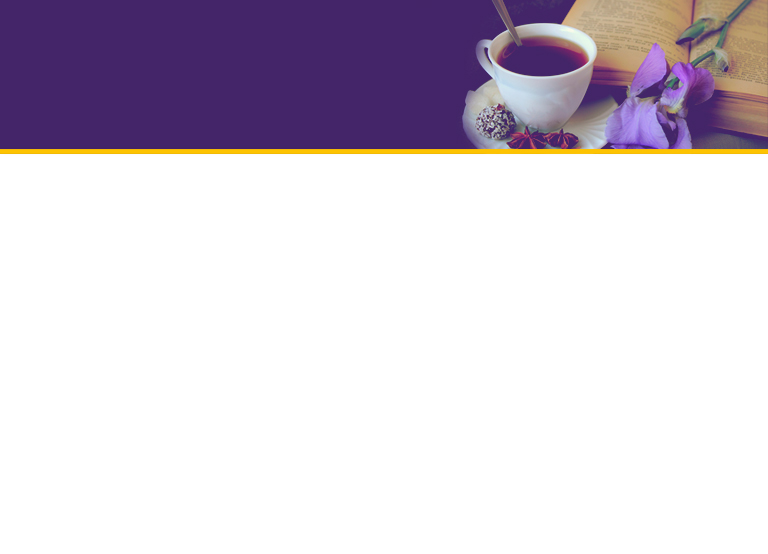 2. Пророк Ветхого Завета – Исайя так же в своих стихах поддерживает нас в жизненных невзгодах. Давайте обратим внимание на один из подобных стихов, записанных в Исайя 43:2. В чём заключается данное обетование?
Эти слова поддерживают нас, показывая, что Иисус всегда с нами; Он не оставит нас.  Однако, иногда даже апостолы, те, кто были наиболее близки к Иисусу, забывали, что Он любит их.
[Speaker Notes: 2. Пророк Ветхого Завета – Исайя так же в своих стихах поддерживает нас в жизненных невзгодах. Давайте обратим внимание на один из подобных стихов, записанных в Исайя 43:2. В чём заключается данное обетование?
 
Эти слова поддерживают нас, показывая, что Иисус всегда с нами; Он не оставит нас.  Однако, иногда даже апостолы, те, кто были наиболее близки к Иисусу, забывали, что Он любит их. Однажды, когда Иисусу было необходимо поговорить со Своим Отцом Небесным, Он отправил апостолов по морю впереди Себя.  Прочитаем историю, записанную в Евангелии от Марка 6:47-49.]
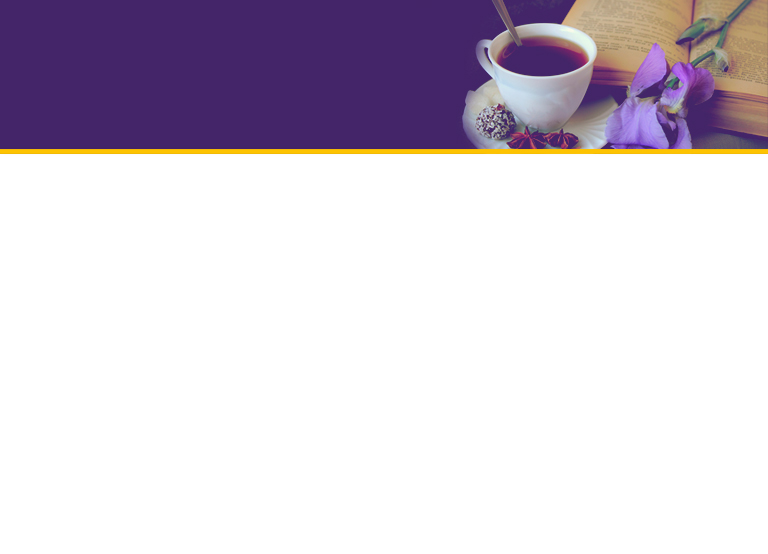 3. Так как очевидно, что Иисус шёл на помощь ученикам, как вы думаете, почему Он мог бы пройти мимо лодки? (стих 48)

4. Что Иисус сказал ученикам, чтобы их успокоить?  (стих 50)
[Speaker Notes: 3. Так как очевидно, что Иисус шёл на помощь ученикам, как вы думаете, почему Он мог бы пройти мимо лодки? (стих 48)
 
4. Что Иисус сказал ученикам, чтобы их успокоить?  (стих 50)

Энджи – молодая девушка, живущая со своей семьёй в стареньком доме далеко от города. Однажды вечером, возвращаясь после школьных занятий, Энджи поняла, что идёт домой одна по темноте. Оказалось, что дома тоже никого не было. Дрожащими ногами Энджи тихонько поднималась по ступенькам в сою комнату, при этом сердце её колотилось от страха.  Когда она на цыпочках шла по коридору, ей показалось, что она что-то услышала. Энджи остановилась и задержала дыхание. В её висках стучал пульс, и она чувствовала, что вот - вот упадёт в обморок. И тут знакомый голос позвал её: «Энджи, это ты?». Это был её отец! 
«Да, папа», радостно воскликнула она. И теперь уже абсолютно, не боясь, Энджи дошла до своей комнаты и вскоре уснула. Здорово, осознавать, что ты не один!]
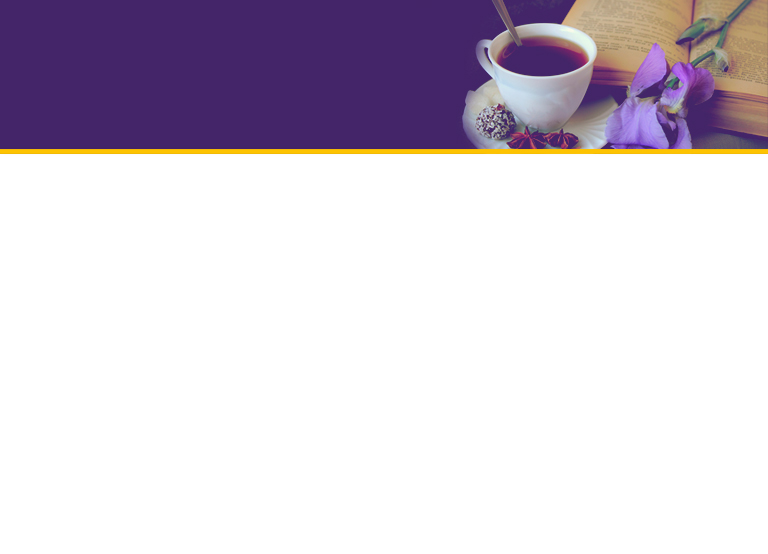 ДАРОВАННЫЕ ВОЗМОЖНОСТИ
5. В Библейской истории, записанной в Евангелии от Марка 6-ой главе, Иисус дал апостолам задание: взять лодку и пересечь море.  Нам всем даются задания, которые нам необходимо выполнить, но иногда мы считаем, что это нам не под силу. Например: нас могут попросить провести библейский урок в классе или спеть в церковном хоре. Хуже всего, когда наши собственные семьи не поддерживают нас в этом. Что сказал Иисус о пророке (учителе) и его семье? (Матфея 13:57)
[Speaker Notes: ДАРОВАННЫЕ ВОЗМОЖНОСТИ
 
5. В Библейской истории, записанной в Евангелии от Марка 6-ой главе, Иисус дал апостолам задание: взять лодку и пересечь море.  Нам всем даются задания, которые нам необходимо выполнить, но иногда мы считаем, что это нам не под силу. Например: нас могут попросить провести библейский урок в классе или спеть в церковном хоре. Хуже всего, когда наши собственные семьи не поддерживают нас в этом. Что сказал Иисус о пророке (учителе) и его семье? (Матфея 13:57)
 
 6. Когда Иисус желает, чтобы мы что-то совершили, Он даёт нам возможность осуществить задание. Что Он говорит в Евангелии от Матфея 19:26?
 
7. Иисус предостерегает нас от дурного образа жизни. Во время Его служения на Земле, одна женщина была обвинена в прелюбодеянии, и её привели к Иисусу.  После того, как Он разобрался с её обвинителями, что Иисус сказал ей делать?  (Иоанна 8:11)]
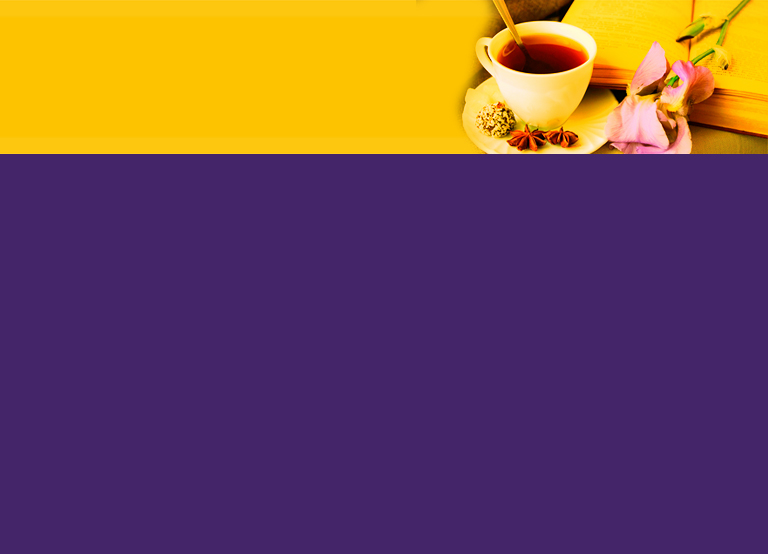 «Для неё это было началом новой жизни – жизни чистоты, мира и посвященного служения Богу. Спасая это падшее существо, Христос совершил гораздо большее чудо, нежели исцеление самой тяжёлой физической болезни. Он исцелил духовную болезнь, ведущую к вечной смерти. Эта покаявшаяся женщина стала одной из самых преданных учениц Иисуса. Жертвенной любовью и подчинением Его воли она ответила на Его милость» (Эллен Уайт: Желание Веков, стр. 462).
[Speaker Notes: «Женщина стояла перед Иисусом, съёжившись от страха. Его слова: «Кто из вас без греха, первый брось  в неё камень», прозвучали для неё как смертный приговор. Она не осмеливалась поднять глаза на Спасителя, молча ожидая решения своей участи. С изумлением она заметила, как обвинители, пристыженные и молчаливые удаляются. И тогда она услышала слова надежды: «И Я не осуждаю тебя. Иди и впредь не греши».Её сердце растаяло и она упала к ногам Иисуса, и рыдая, исполненная любви и признательности, с горькими слезами  исповедала свои грехи. 
 
«Для неё это было началом новой жизни – жизни чистоты, мира и посвященного служения Богу. Спасая это падшее существо, Христос совершил гораздо большее чудо, нежели исцеление самой тяжёлой физической болезни. Он исцелил духовную болезнь, ведущую к вечной смерти. Эта покаявшаяся женщина стала одной из самых преданных учениц Иисуса. Жертвенной любовью и подчинением Его воли она ответила на Его милость» (Эллен Уайт: Желание Веков, стр. 462).
«...потому что все согрешили и лишены славы Божией…»
(Послание к Римлянам 3:23).  Этот текст говорит нам, что мы все грешники. Это – плохая новость. Но хорошая новость заключается в том, что Иисус не оставил нас; Он поможет нам победить грех. Он поможет нам быть Его свидетелями и служить Ему.]
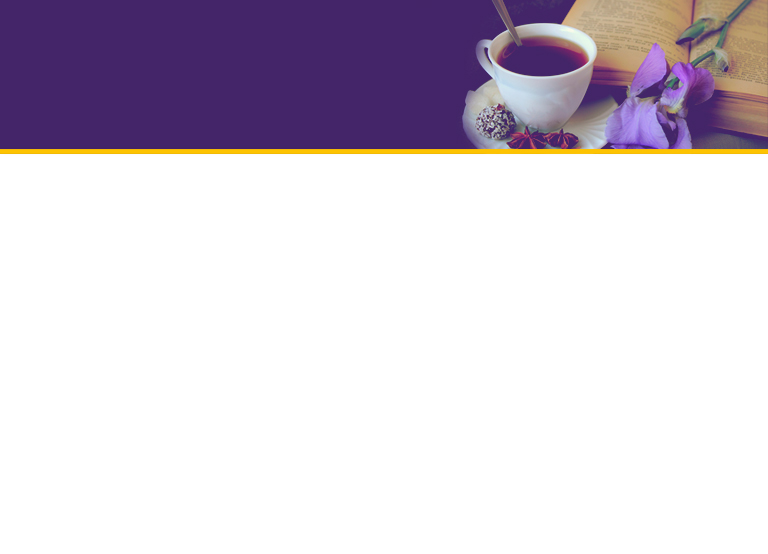 ЖЕНЩИНЫ И ИИСУС
8. Многие женщины помогали Иисусу различными способами во время его служения на Земле. Как вы считаете, Он желает, чтобы сегодня женщины совершали служение для Него? 
 
 
9. По чьему образу и подобию были созданы мужчина и женщина?  (Бытие 1:27
[Speaker Notes: ЖЕНЩИНЫ И ИИСУС
 
8. Многие женщины помогали Иисусу различными способами во время его служения на Земле. Как вы считаете, Он желает, чтобы сегодня женщины совершали служение для Него? 

9. По чьему образу и подобию были созданы мужчина и женщина?  (Бытие 1:27 )]
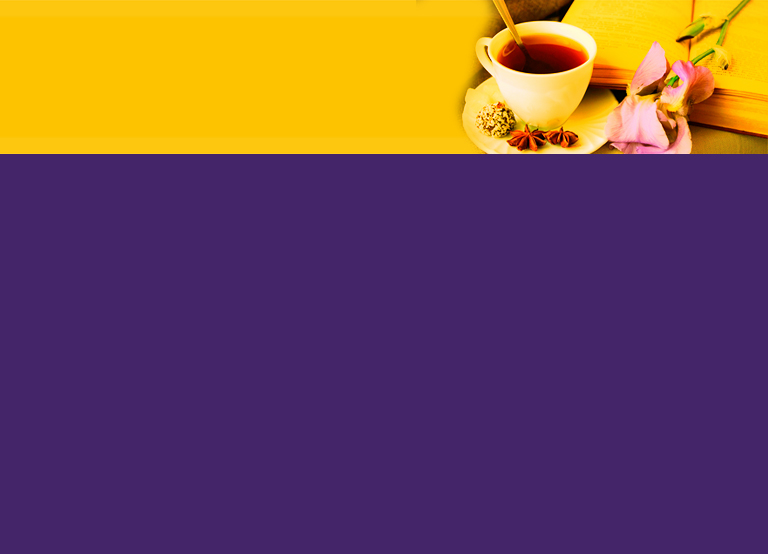 10. Будучи созданы, по образу и подобию Божьему, с помощью Иисуса, Который является нашим Другом, Старшим Братом и Образцом для подражания, мы можем быть уверенными в Нём. Эллен Уайт говорит: «Всё, что должно быть сделано по Его повелению, может быть совершено Его силой» (Наглядные уроки Христа, стр. 333).  Может Иисус побуждает вас сделать что - нибудь для Него прямо сейчас?
[Speaker Notes: 10. Будучи созданы, по образу и подобию Божьему, с помощью Иисуса, Который является нашим Другом, Старшим Братом и Образцом для подражания, мы можем быть уверенными в Нём. Эллен Уайт говорит: «Всё, что должно быть сделано по Его повелению, может быть совершено Его силой» (Наглядные уроки Христа, стр. 333).  Может Иисус побуждает вас сделать что - нибудь для Него прямо сейчас?]
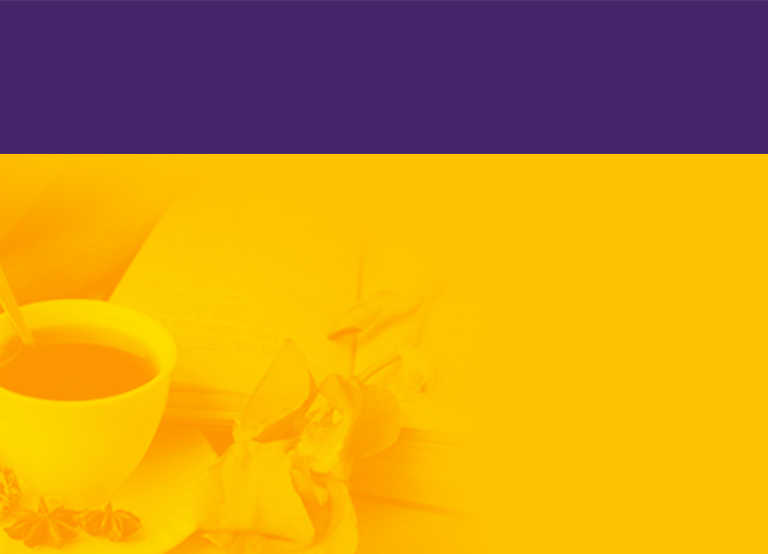 БЛАГОДАРЯ УВЕРЕННОСТИ, КОТОРОЙ ИИСУС НАДЕЛЯЕТ МЕНЯ, Я ЗНАЮ, ЧТО
 Я ДОСТОЙНАЯ ЖЕНЩИНА, ДОЧЬ БОГА.
.
[Speaker Notes: БЛАГОДАРЯ УВЕРЕННОСТИ, КОТОРОЙ ИИСУС НАДЕЛЯЕТ МЕНЯ, 
Я ЗНАЮ, ЧТО Я ДОСТОЙНАЯ ЖЕНЩИНА, ДОЧЬ БОГА.]
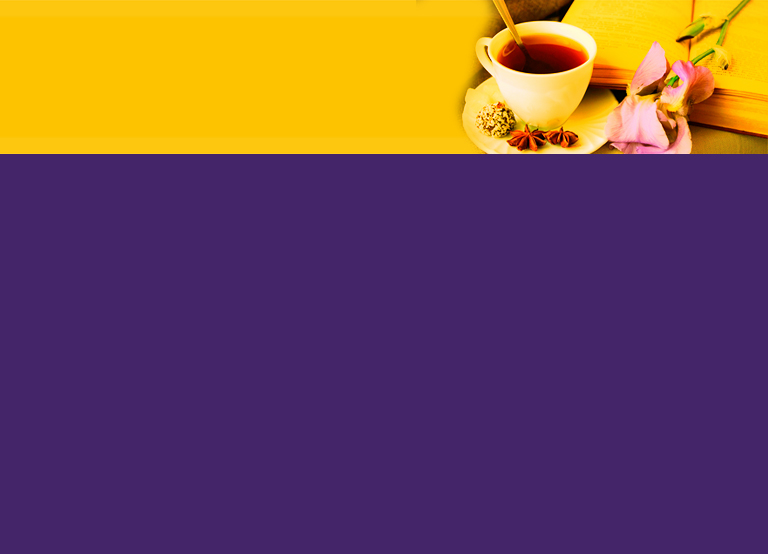 Он просит меня служить Ему, желает войти в моё сердце,  
Несёт все мои печали, создаёт во мне 
Желание творить Его волю, 
Чтобы стать такой, какой Он меня создал.
Бог создал меня женщиной; Я этому радуюсь.
Я славлю Его всё время, которое Он дарует мне
Для исполнения Его цели.
Бог создал меня женщиной, и Я этому рада.  
 (отрывок из  «Бог создал меня женщиной», автор Леа Харди Lea Hardy, 1992 г.).